Figure 3 (A) Pedigree of the reported family. (B) Right precordial electrocardiographic leads (V1, V2, and V3; 25 ...
Eur Heart J, Volume 32, Issue 9, May 2011, Pages 1077–1088, https://doi.org/10.1093/eurheartj/ehr076
The content of this slide may be subject to copyright: please see the slide notes for details.
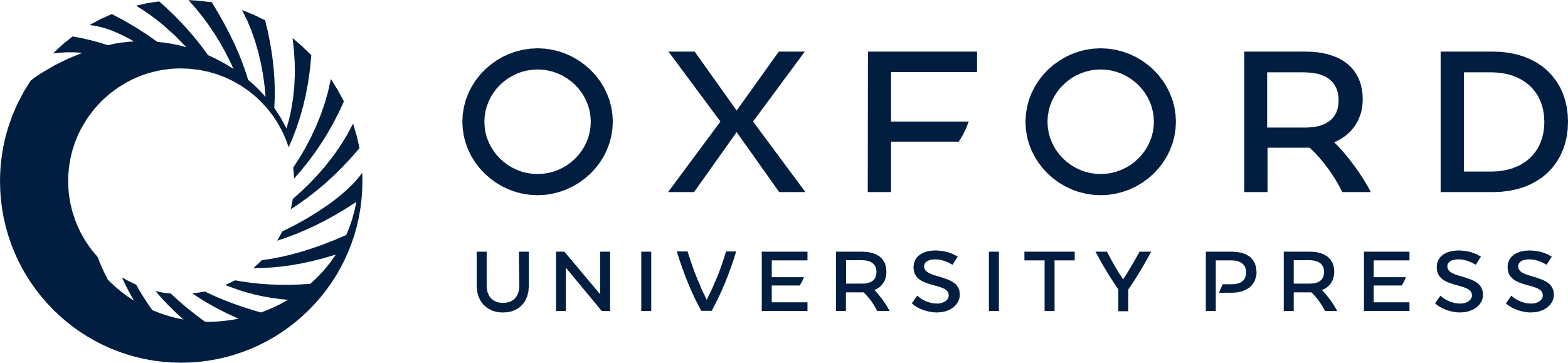 [Speaker Notes: Figure 3 (A) Pedigree of the reported family. (B) Right precordial electrocardiographic leads (V1, V2, and V3; 25 mm/s; electrodes were placed in the normal position) and the QTc intervals of the family members. Paternal grandmother had a previous anteroseptal myocardial infarction and paternal grandfather had an implanted pacemaker. The black arrows mark the index patient.


Unless provided in the caption above, the following copyright applies to the content of this slide: Published on behalf of the European Society of Cardiology. All rights reserved. © The Author 2011. For permissions please email: journals.permissions@oup.com]